Describing
Fractions of shape
Explaining
This is the same because the shaded areas will be equal
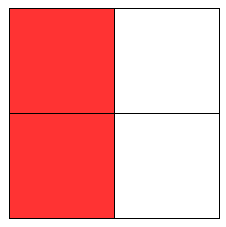 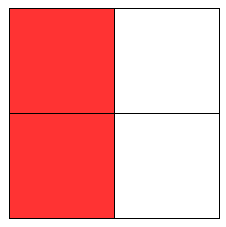 Convincing
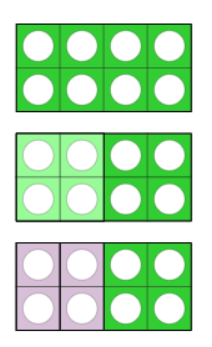 1
Justifying
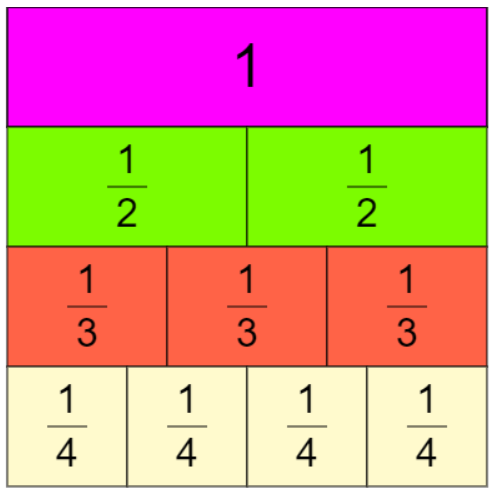 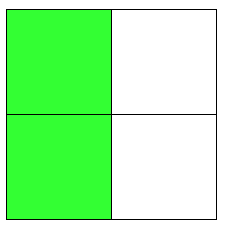 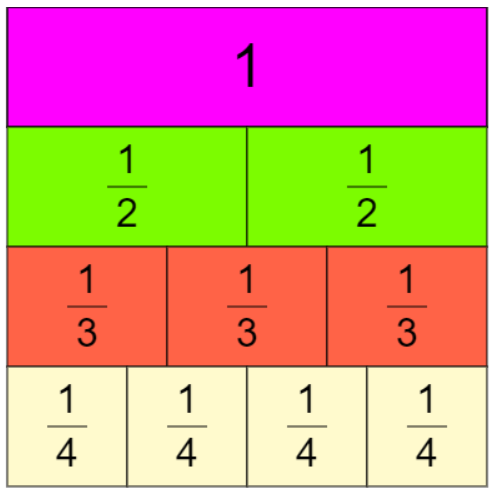 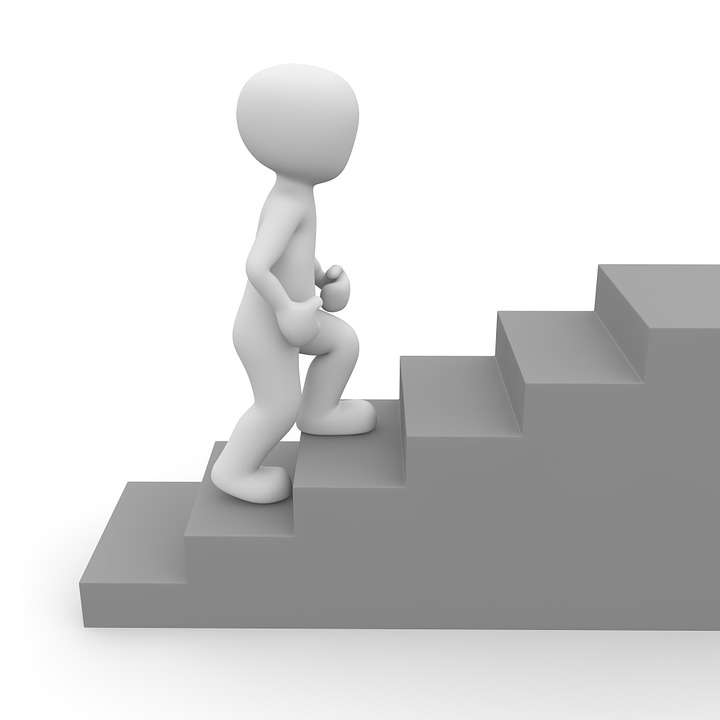 Expert
Specialising
1 whole = two halves
1 whole = four quarters
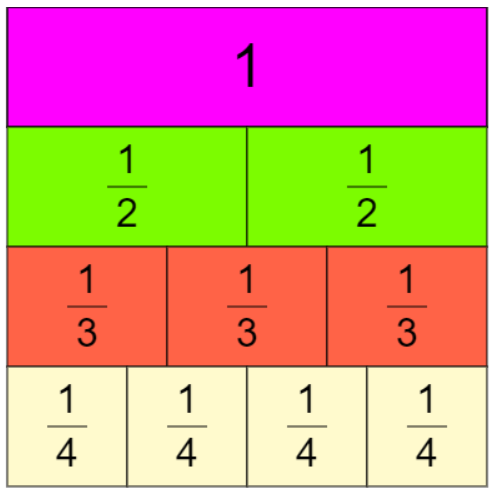 Equivalent fractions are the same size, when compared with the same whole.
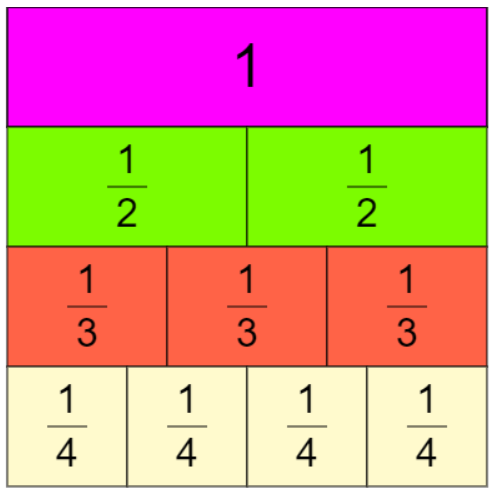 Generalising
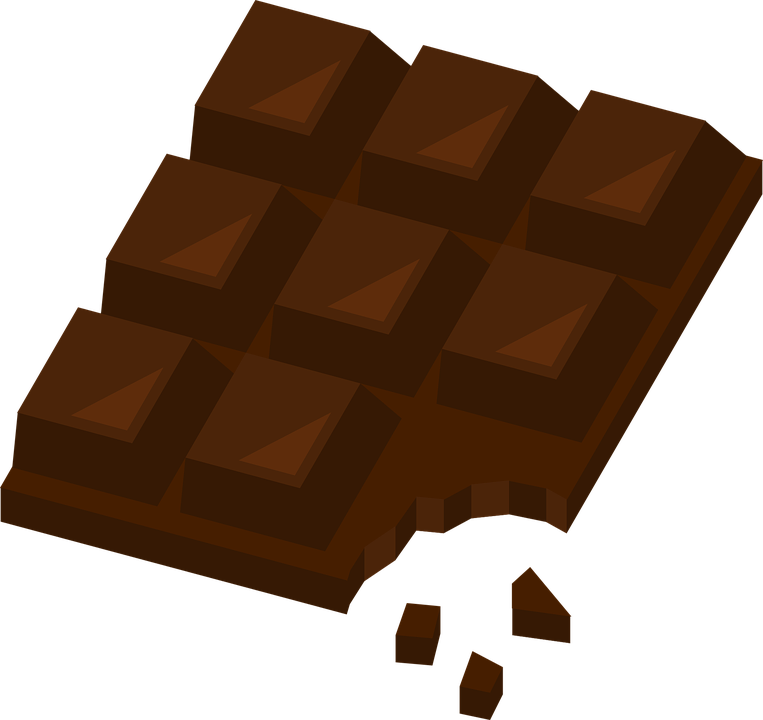 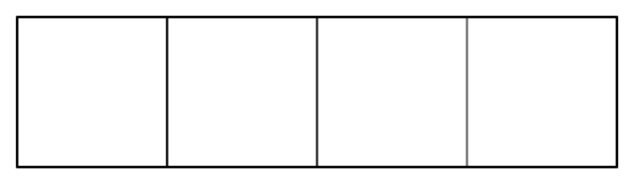 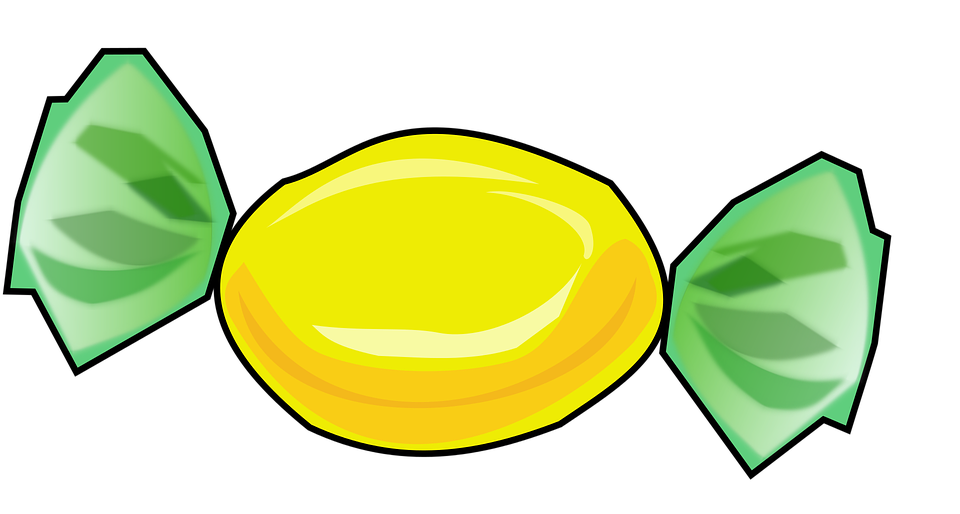 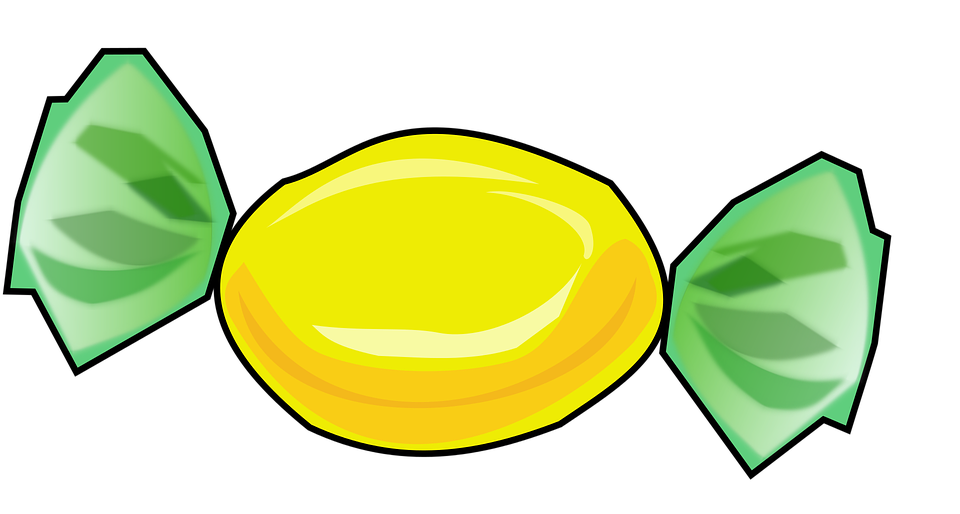 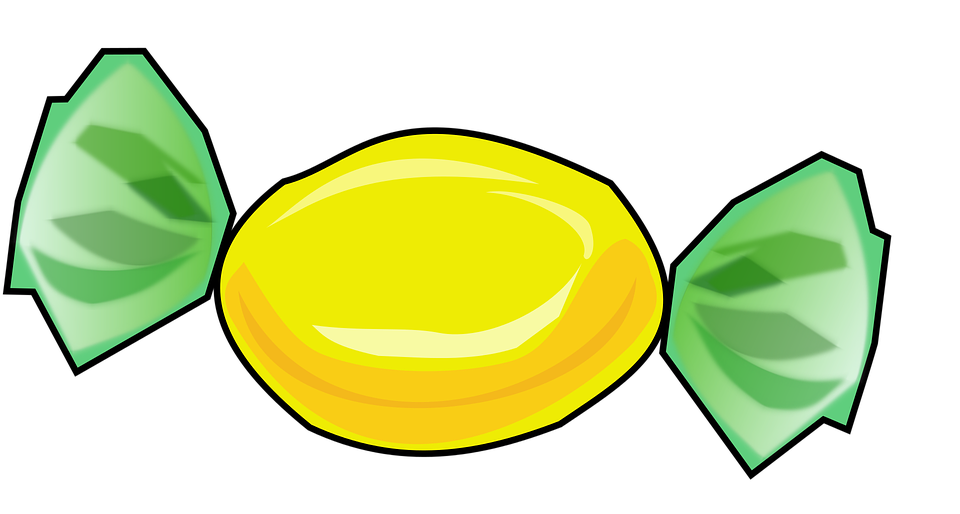 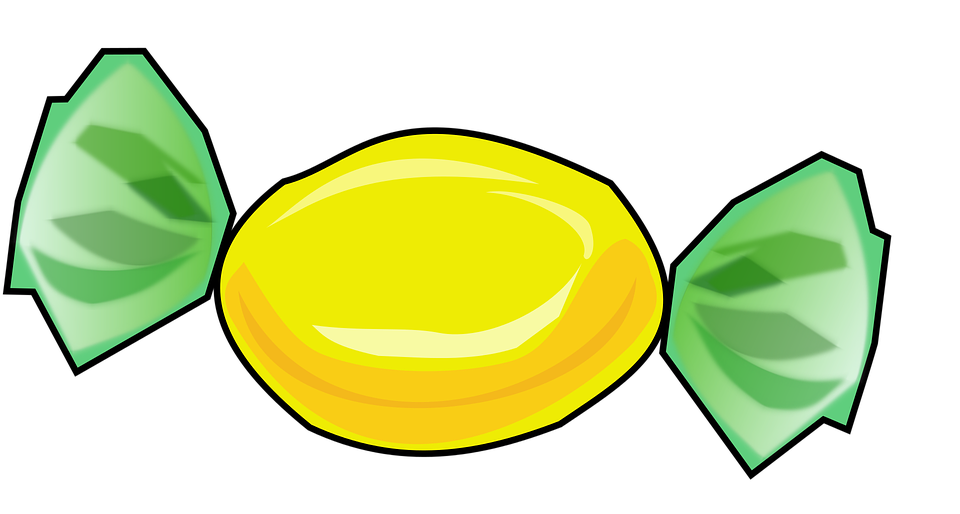 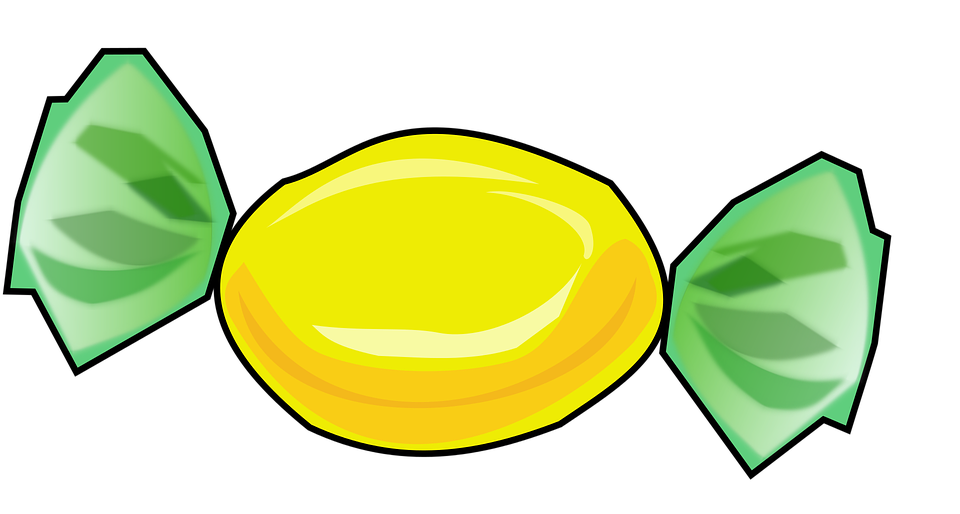 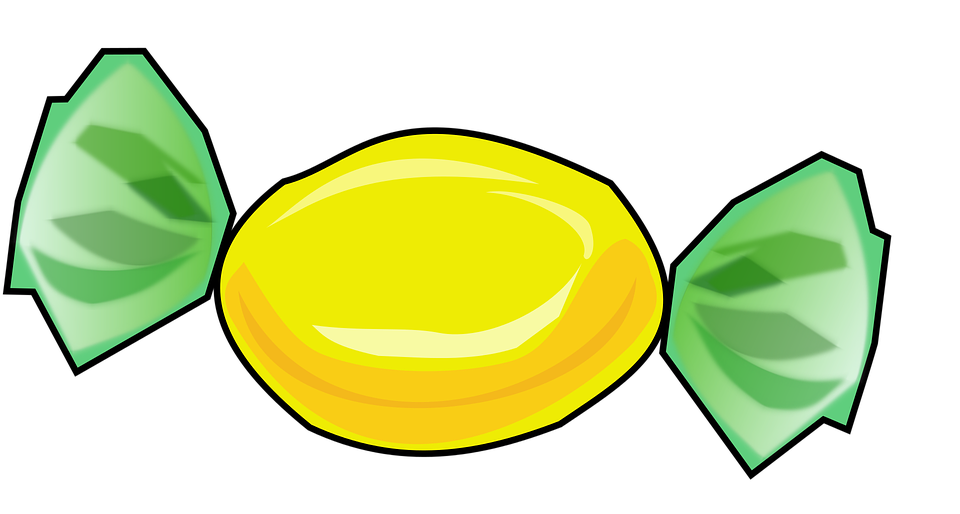 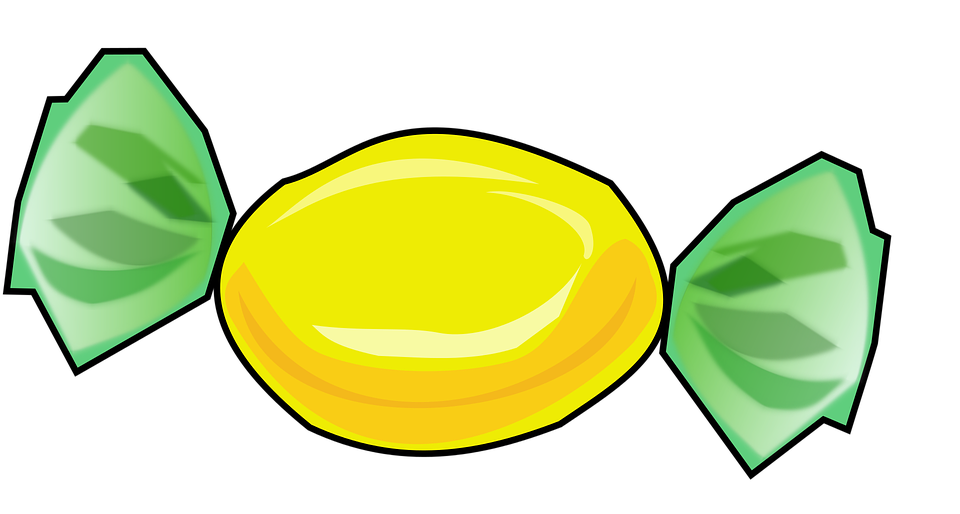 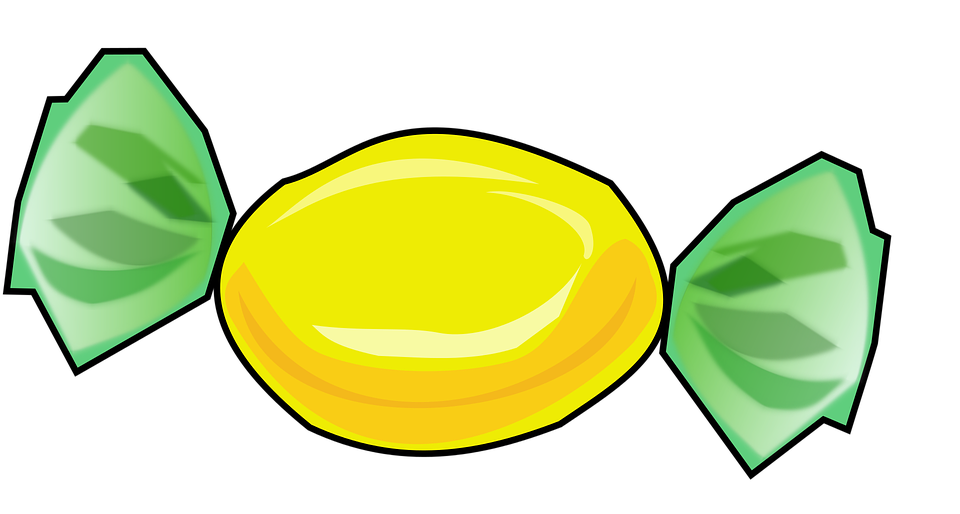 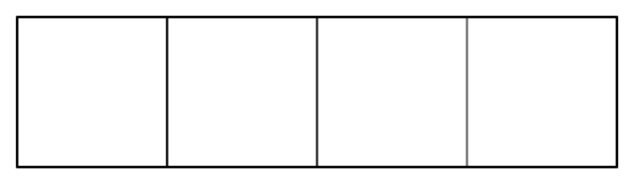 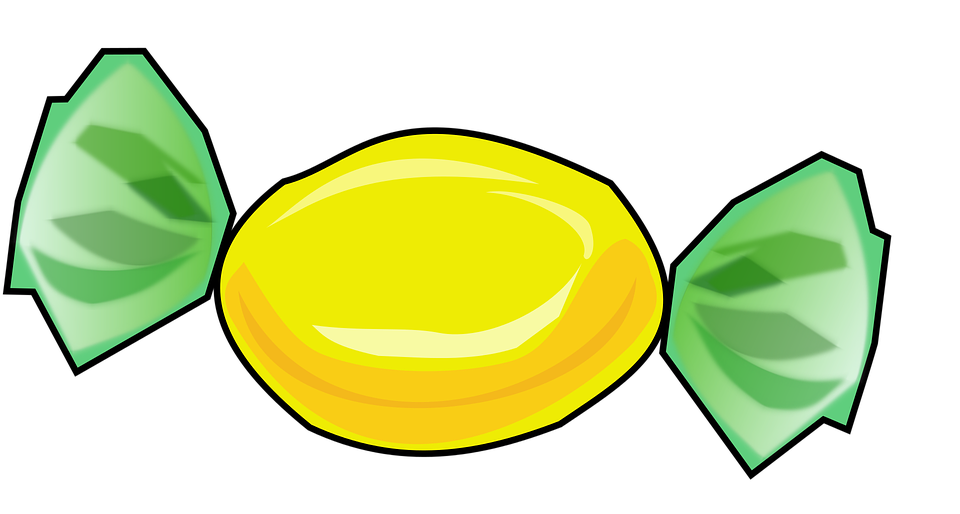 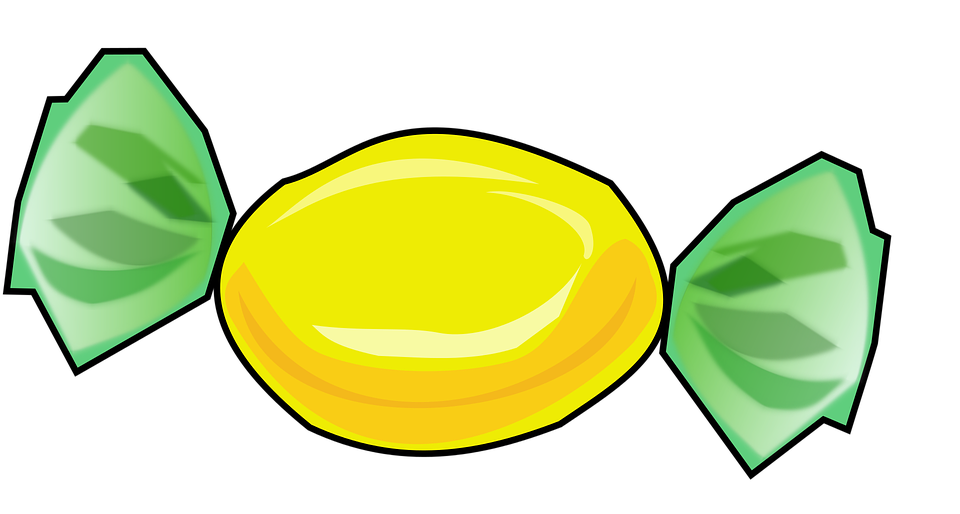